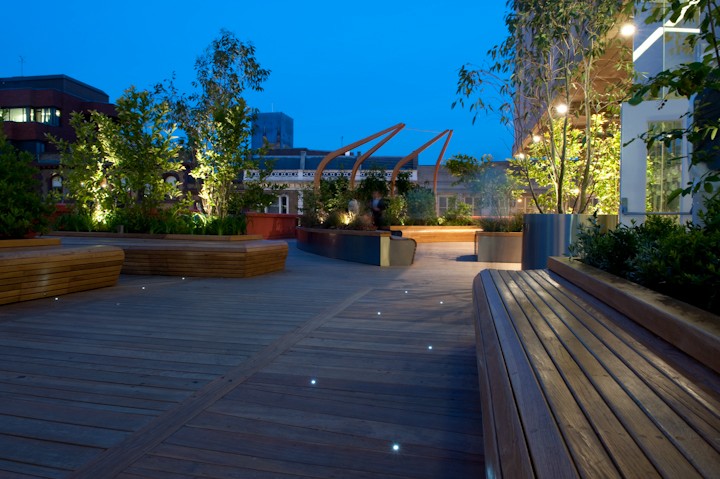 Groundwork: Improving air quality through partnership working
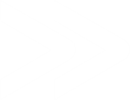 About Groundwork
London’s foremost social & environmental regeneration charity

30 years experience delivering projects to improve open spaces & support greener living and working
Multi Disciplinary Team: Landscape Design Services,  Community Engagement Team, Education, Business, Employment Skills and Training Teams
Large staff team with wide range of skill sets and areas of expertise 
Collaborative , flexible and responsive
Our Core Themes & Experience
Creating better places- supporting greener living and working- improving people’s prospects 
Open/ green space/ public realm improvements  
Green infrastructure & behaviour change project
Grant management for GLA, TFL, etc.
Green Doctors
Employment, Skills & Training
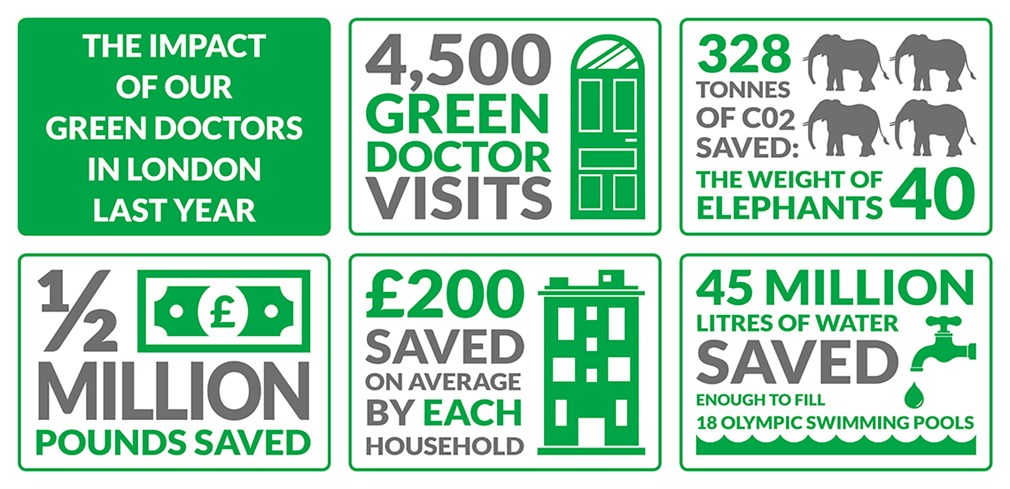 Air Quality: GW Priority Business Area
Enhancing/ creating green infrastructure 
Awareness raising, education, engagement, behaviour change 
Action research
Maximise impact by linking interventions
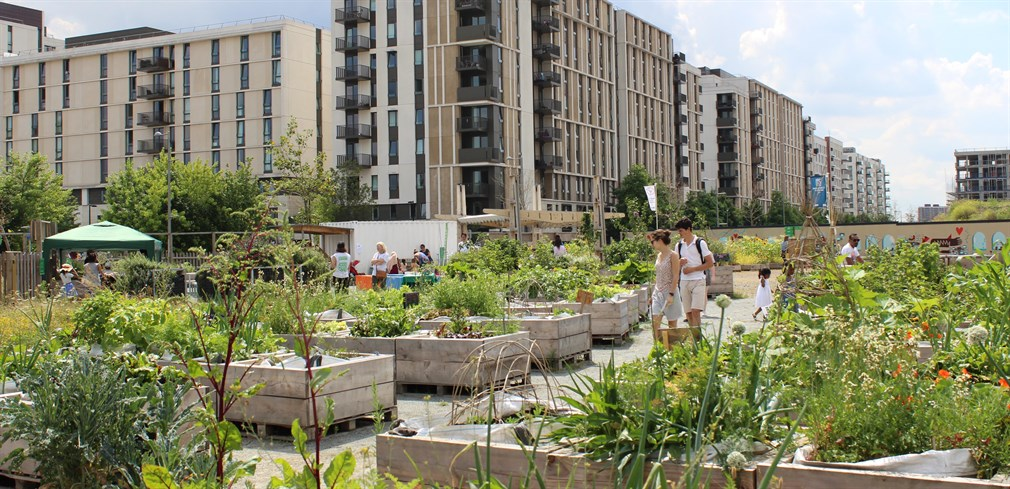 Air Quality and Education
Background: GPE funding /  Education and Landscape team /  co-design methodology /  based on audits

Marner Primary - Landscape improvement project - creation of new air quality garden and new boundary hedge, consultation with school stakeholder
Netley Primary - Landscape improvement project - Installation of new boundary hedge, consultation with school stakeholder
Oliver Goldsmith - Community landscape project - Installation of ivy green screen, delivery of curriculum based AQ lessons, community planting days with parents and pupils 
Ark Priory - Curriculum based AQ week programme
Pictures of school greening
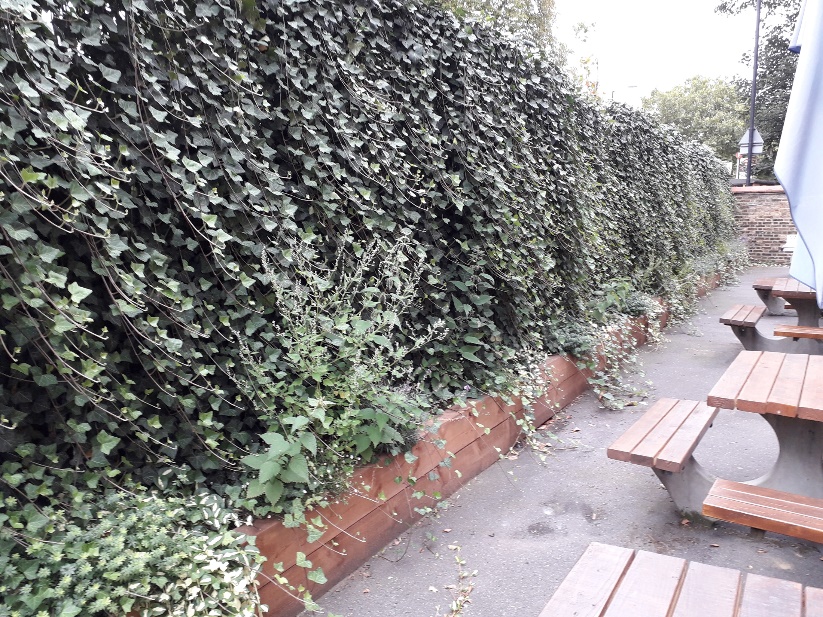 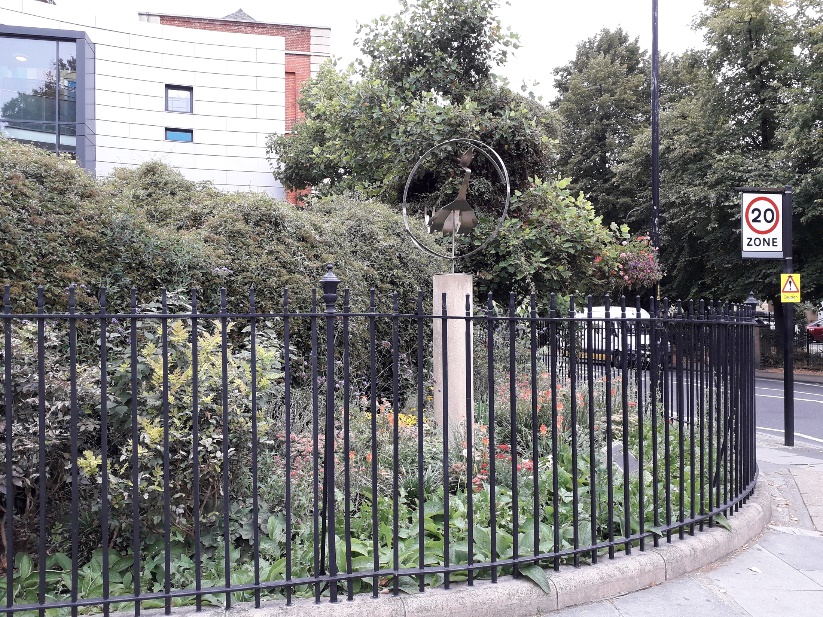 Pictures of school behaviour change
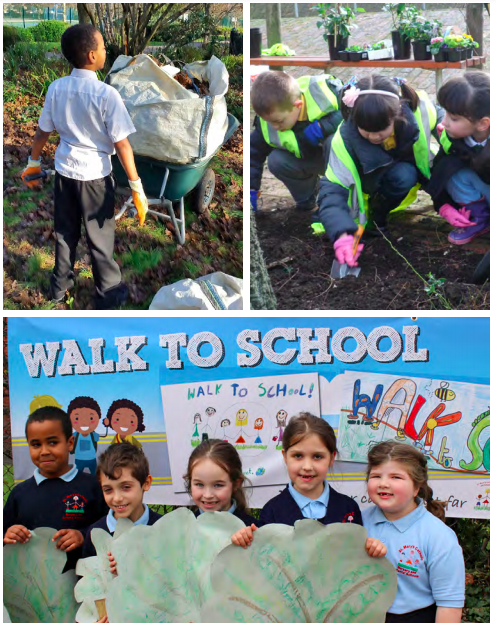 Experiments measuring particulates (Science)
Data analysis: of diffusion tube data (Maths)
Greening and planting (Biology) 
Route mapping and traffic surveys (Geography) 
Action Plans, Campaigns and Events e.g walk to school / car free day (English / PSHE)
Example stop frame animation produced by pupils themselves (facilitated by Groundwork): https://www.youtube.com/watch?v=eYhsW2en6js
Toolkit – school greening
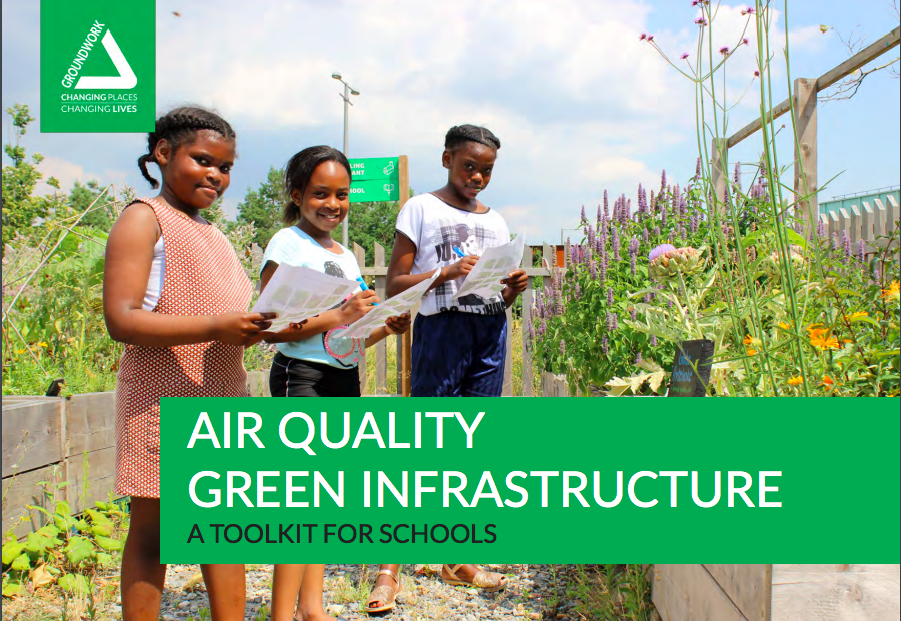 https://www.groundwork.org.uk/wp-content/uploads/2019/08/Air_Quality_GI_Toolkit_for_Schools.pdf
Plant toolkit
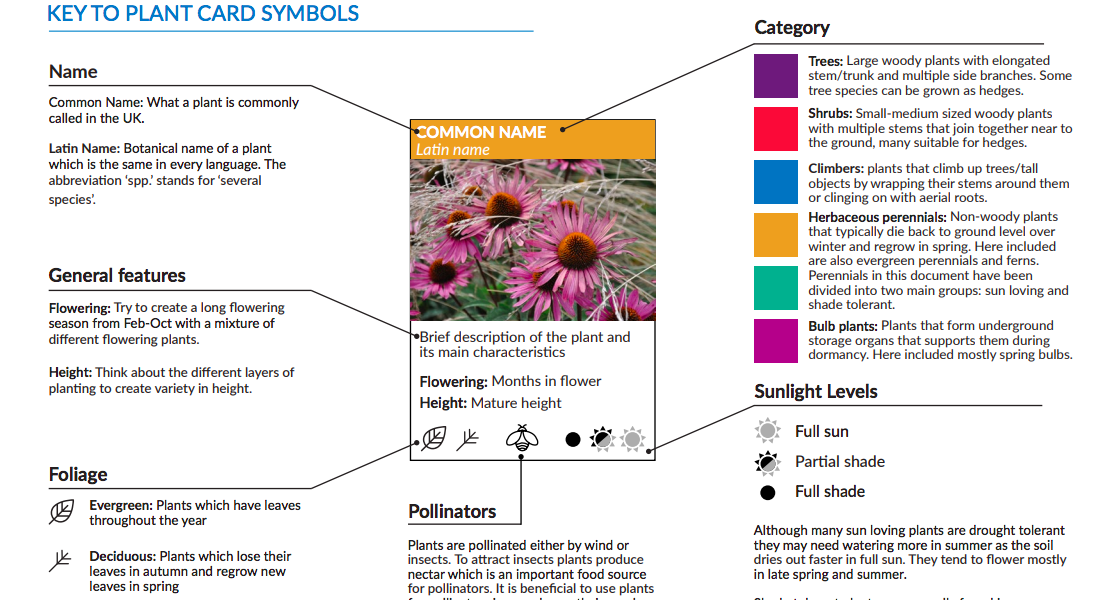 TAPAS network
We deliver practical interventions and want to ensure they’re based on latest technical knowledge
Collaborations, partnerships
Behaviour change Community engagement
Technical research & expertise
Infrastructure changes  / landscaping etc
Thank you- any questions?
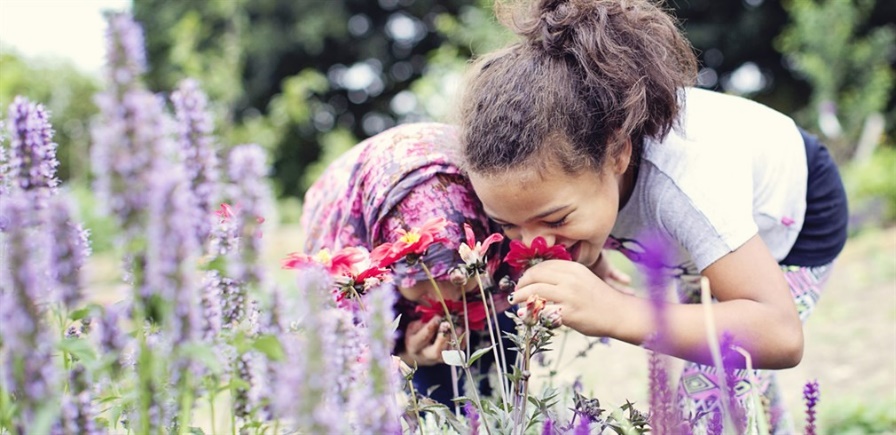 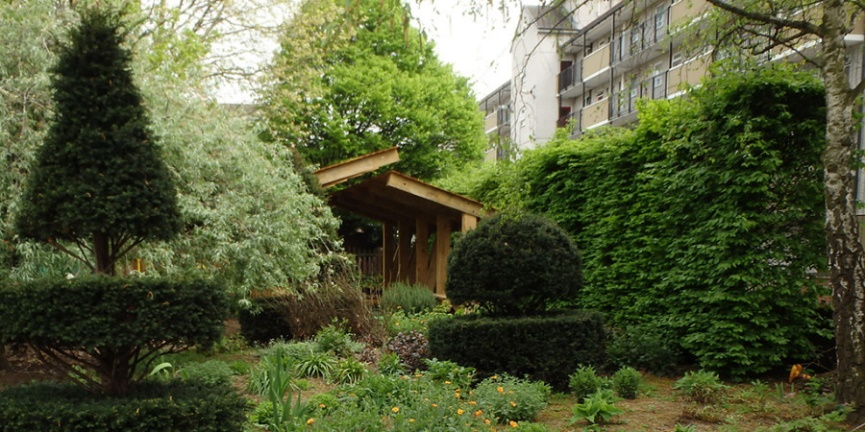 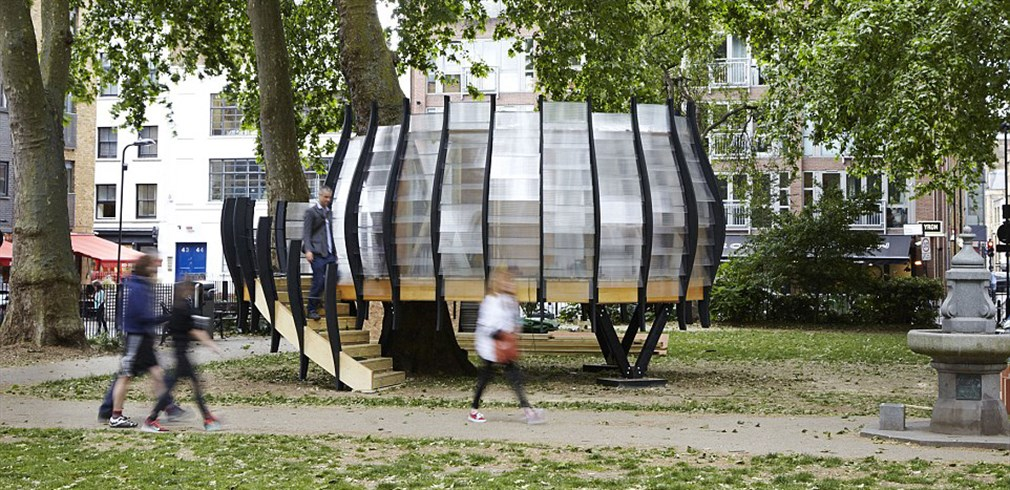